Sustainable Machine Learning
28.04.2020
About us
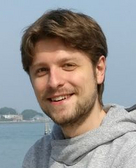 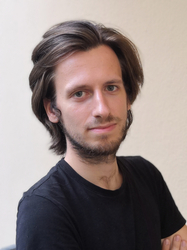 Dr. Thorsten Papenbrock
Phillip Wenig
Senior Researcher at HPIInformation Systems Group
PhD Student at HPI, Information Systems Group
Description
In this project seminar, we develop a prototype system that runs end-to-end machine learning pipelines on clusters of edge devices with limited compute power to encourage sustainable hardware usage.
Background
Artificial intelligence plays an increasingly important role in industry. Many successful modern companies draw their strength from data analytics and machine learning to optimize their business processes, risk management, and decision making. Meanwhile, the topic is so relevant that it became a political concern and the subject of various national AI strategies. Large companies already leverage AI or they have the resources to do so. Small and medium-sized companies, on the other hand, cannot afford powerful servers or expensive GPU clusters for data analytics and are often reluctant to use cloud services for data protection and privacy reasons. However, in our experience, they often have spare, low-spec hardware to their disposal, such as disused computers, laptops or phones. In this project, we develop a distributed system that runs an entire data analytics pipeline, including data preparation, feature extraction and model learning, on such devices. Edge devices in the context of our project are low-spec, potentially aged commodity computers and smartphones as well as resource-saving low-energy devices. The resulting prototype should enable small companies to use their spare hardware for state-of-the-art machine learning and data analytics. The project should also encourage a more sustainable hardware management, where functioning hardware does not needlessly get replaced with more powerful hardware just for the sake of analytical experimenting.
Machine Learning
A machine learning model is the product of a multi-step data engineering and training process. Each step usually requires a significant amount of resources, i.e., CPU power and memory. To execute this process without high-performance hardware, we need to find resource-saving solutions for each of the following steps:
Data Preparation & Cleaning
Data Profiling & Analysis
Data Classification & Prediction
Machine Learning
A machine learning model is the product of a multi-step data engineering and training process. Each step usually requires a significant amount of resources, i.e., CPU power and memory. To execute this process without high-performance hardware, we need to find resource-saving solutions for each of the following steps:
Data Preparation & CleaningAutomatically fix the structural integrity, i.e., table shape, data types, and value formats, (data preparation) and solve data quality issues, such as duplicates and missing values (data cleaning). Some of these operations, are complex tasks (in O(n^2)) and, therefore, a challenge for edge device hardware.
Data Profiling & Analysis
Data Classification & Prediction
Machine Learning
A machine learning model is the product of a multi-step data engineering and training process. Each step usually requires a significant amount of resources, i.e., CPU power and memory. To execute this process without high-performance hardware, we need to find resource-saving solutions for each of the following steps:
Data Preparation & Cleaning
Data Profiling & AnalysisDiscover implicit metadata, such as data dependencies and constraints, (data profiling) and supplementary statistics, such as aggregates and histograms, (data analysis) that may serve as features. Many data profiling tasks are in O(2^n) and thus particularly challenging for edge device hardware.
Data Classification & Prediction
Machine Learning
A machine learning model is the product of a multi-step data engineering and training process. Each step usually requires a significant amount of resources, i.e., CPU power and memory. To execute this process without high-performance hardware, we need to find resource-saving solutions for each of the following steps:
Data Preparation & Cleaning
Data Profiling & Analysis
Data Classification & PredictionTrain a machine learning model. In this seminar, we focus on deep learning models, i.e., neural networks and different variants of such. They can be trained for different purposes, such as classification or prediction. The training processes is both data- and compute-intensive and, therefore, has high resource requirements. Fitting them on low-spec hardware devices is a challenge and might require alternative training approaches.
Hardware
For the development and evaluation of the planned machine learning prototype, we use three systems:
Server cluster12 nodes á 10 physical cores and 32 GB RAM. This cluster will produce baseline measurements, with which we can compare the results produced on the low-spec clusters.
Commodity clusterA heterogeneous cluster of (currently 8) de-commissioned desktop computers. The machines are about 5-15 years old and cover dual core to quad core CPUs as well as 2-6 GB of RAM. 
Raspberry Pi cluster12 Raspberry Pi 4 model B. The Pi’s have dual cores and 4 GB RAM.
Hardware
Raspberry Pi cluster12 Raspberry Pi 4 model B. The Pi’s have dual cores and 4 GB RAM.
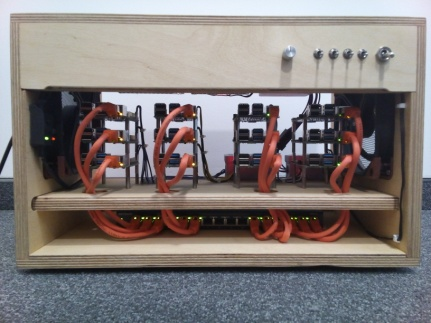 Hardware
Raspberry Pi cluster12 Raspberry Pi 4 model B. The Pi’s have dual cores and 4 GB RAM.
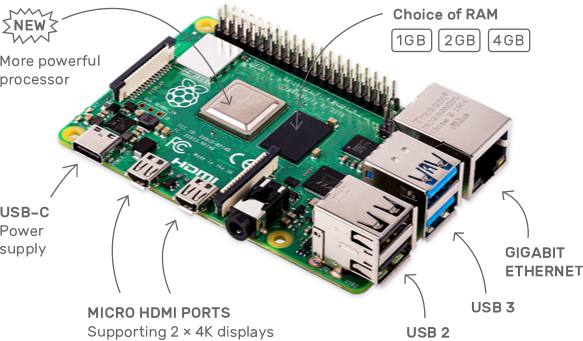 Project Description
For most of the tasks in the multi-step training process, parallel and distributed algorithms exist. These algorithms are, however, usually optimized for powerful systems and struggle with low-spec hardware, i.e., they cannot cope with heterogeneity, starve on slow processors and quickly exhaust available main memory. We therefore aim to find solutions for these tasks that are more resource-aware and, hence, run on heterogeneous edge device clusters. For this, we exploit reactive programming approaches that dynamically adapt to resource bottlenecks and special data characteristics. Reactive strategies can dynamically change the data engineering and training processes based on intermediate results and they can be used to perform hyperparameter-tuning at runtime. We also look into data compression and summarization techniques to fit our processes on weaker systems and we use instance selection and approximation techniques to cope with very large input datasets. The result will be a working end-to-end model training prototype that runs distributedly on edge device clusters. We measure its execution time, evaluate how far we can reduce the resource consumption, and assess the quality of the trained models.
Project Description
In this project, we work in teams of á 2 students. The tasks for each team are the following:
Define your scope by choosing ...
one type of neural network (artificial, convolutional, recurrent, graph, ...);
one type of data (image, graph, relational, text, ...);
at least one specific use case (classification, prediction, clustering, …).
Analyse state-of-the-art solutions for your sub-project and identify bottlenecks, weaknesses and disadvantages when running them on low-spec hardware.
Design and implement a more efficient/robust/applicable solution (using e.g. Akka) that circumvents these issues.(we do not aim to devise a better learning technique, but to make some technique work on edge-device clusters)
Write a short summary of your insights and improved training pipeline.
Goal
The final artefact of this seminar will be a scientific paper “Sustainable Machine Learning on Edge Device Clusters” where we investigate how deep learning models can be trained on low-spec clusters.
Story: 
We investigate in 6 case studies what existing deep learning solutions are capable of when executed on low spec-hardware, demonstrate their limitations and propose practical solutions for these limitations.
Contributions for each sub-project:
A state-of-the-art evaluation on low-spec hardware clusters
A prototype that solves the training on low-spec hardware (which is more or less similar to an existing solution)
Solutions for different problems that are caused by the hardware limitations and distributed training(model and data partitioning, memory management, robustness, workload balancing, ...)
A careful evaluation
Goal
The final artefact of this seminar will be a scientific paper “Sustainable Machine Learning on Edge Device Clusters” where we investigate how deep learning models can be trained on low-spec clusters.
We write the introduction and conclusion for our common paper. Each team contributes …
a scientific, 2 page paper section about their NN type, data, scenario, state-of-the-art analysis and own solution
a prototype that runs end-to-end machine learning pipelines on edge devices.
Written Summary
Introduction
Example: “Convolutional Neural Networks”
Content: Short explanation of the chosen NN type; what makes this NN different from others, how does it conceptually work, and what are the challenges when trained in low-spec hardware.
Use case
Example: Image classification
Content: Description of the focus use case, the learning objective and the input data.
State-of-the-art
Example: (distributed) PyTorch, Tensorflow or SparkML implementations.
Content: What existing solutions for distributed training systems exist for your NN type, how do they work, and how do they perform on low-spec hardware, i.e., where are the problems.
Own approach
Example: A pipeline that builds on Akka and PyTorch.
Content: Demonstration on how the problems with existing solutions can be overcome; technical description of the pipeline and careful, scientific evaluation.
Teaching Goals
Study an interesting and relevant deep learning technique
Collect first experiences with PyTorch and Tensorflow
Practice in distributed computing
Develop a complex project in Akka/PyTorch/Tensorflow/...
Work with real-life system limitations
Project Outline
Find a topic (NN type + data type + use case)
Study your topic (paper, documentation, blogs)
Construct your use case (e.g. search kaggle for datasets and classification tasks)
Setup existing solutions on your laptop and on one PI (using solutions from e.g. Tensorflow and PyTorch)
Evaluate the existing solutions (based on your specific use case)
Distribute an existing solution (bia e.g. PyTorch Distributed)
Analyze: Does it work? How fast is it? How robust is it? When does it crash and why?
→ Decision on how to proceed: Optimize existing pipelines vs. rebuild them using e.g. Akka? 
Read up on Java/Python memory management and application profiling; read up on Akka
Enter optimization phase:
Rebuild the model training pipeline in Akka
Optimize the model training pipeline: e.g. model distribution; disk spilling, data partitioning, …
Test, improve, test, improve, test, ...
Write your 2-2,5 pages case study report
Next Steps
Find a topic (NN type + data type + use case)
We provide some first material in the remainder of this session
Then find two or three projects that you would like to work on
Afterwards we together assign the topics
Study your topic (paper, documentation, blogs, ...)

We will provide additional material for good practices in writing java code and on scientific paper writing in the next session.
Akka
Overview on Neuronal Network Types
Artificial Neural Networks (Vanilla NNs)
Convolutional Neural Networks (CNNs)
Recurrent Neural Networks (RNNs)
Graph Convolution Networks (GCNs)
Distributing Machine Learning
Data Parallel Distribution
Split dataset across multiple nodes in a cluster
Often done with random partitioning
Training a model on each node
Communicating between nodes to update the models to a global model
Model Parallel Distribution
Split the model across multiple nodes in a cluster
Propagate data through the cluster for one training iteration
Training one model within the cluster
Communication between nodes to send calculations and gradients
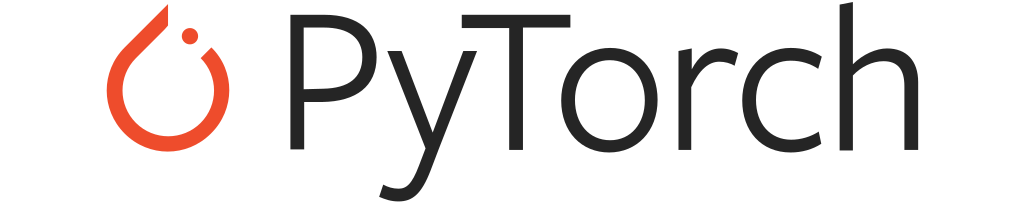 Implementations Data Parallel
import torch
import torch.nn as nn
import torch.distributed as dist

# ...

dist.init_process_group(backend=GLOO, rank=0, size=12, 
  master_address=MA, master_port=MP)
model = nn.parallel.DistributedDataParallel(model)

# ... 

dist.destroy_process_group()
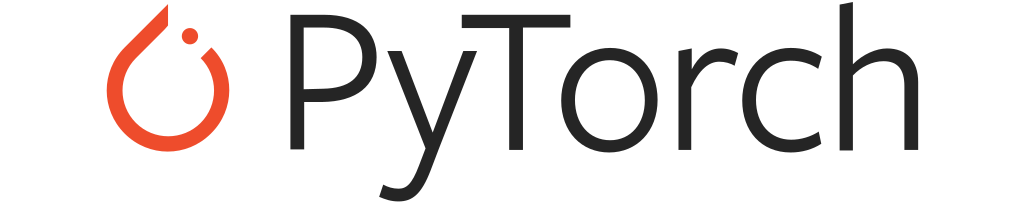 Implementations Model Parallel
import torch
import torch.distributed as dist

# ...

dist.init_process_group(backend=GLOO, rank=rank, size=12, 
  master_address=MA, master_port=MP)
model = model_part

dist.recv(intermediate_input, src=rank-1)
intermediate_output = model(intermediate_input)
dist.send(intermediate_output, dst=rank+1)

# ... 

dist.destroy_process_group()
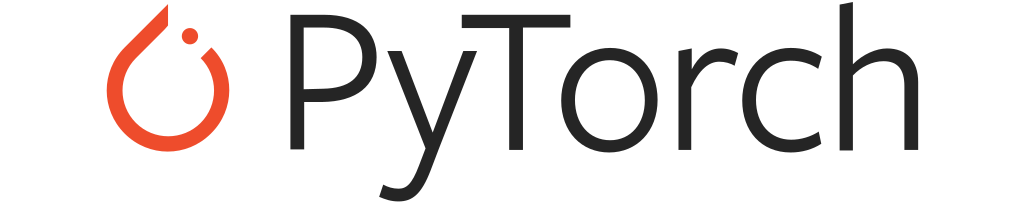 Material
https://pytorch.org/docs/stable/distributed.html?highlight=distributed#module-torch.distributed
https://pytorch.org/docs/stable/notes/ddp.html#internal-design
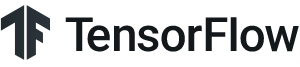 Implementations
import tensorflow as tf
import tensorflow_federated as tff
# ... 

@tff.federated_computation(tff.FederatedType(tf.float32, tff.CLIENTS))
def get_average_temperature(sensor_readings):
    return tff.federated_mean(sensor_readings)

# ... 
get_average_temperature([68.5, 70.3, 69.8])  # > 69.53334
[Speaker Notes: no concept of devices exists in comparison to pytorch where you can send from device x to device y]
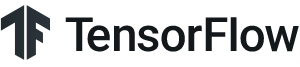 Implementations
# …

SERVER_FLOAT_TYPE = tff.FederatedType(tf.float32, tff.SERVER)


@tff.federated_computation(SERVER_MODEL_TYPE, SERVER_FLOAT_TYPE, CLIENT_DATA_TYPE)
def federated_train(model, learning_rate, data):
  return tff.federated_mean(
      tff.federated_map(local_train, [
          tff.federated_broadcast(model),
          tff.federated_broadcast(learning_rate), data
      ]))
[Speaker Notes: no concept of devices exists in comparison to pytorch where you can send from device x to device y]
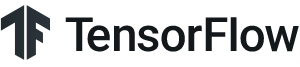 Running on Multiple Machines
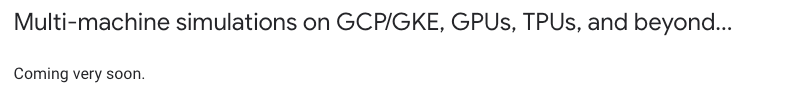 [Speaker Notes: no concept of devices exists in comparison to pytorch where you can send from device x to device y]
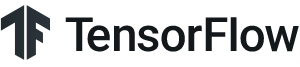 Material
https://www.tensorflow.org/federated/tutorials/custom_federated_algorithms_1
Problem Settings
Artificial Neural Networks
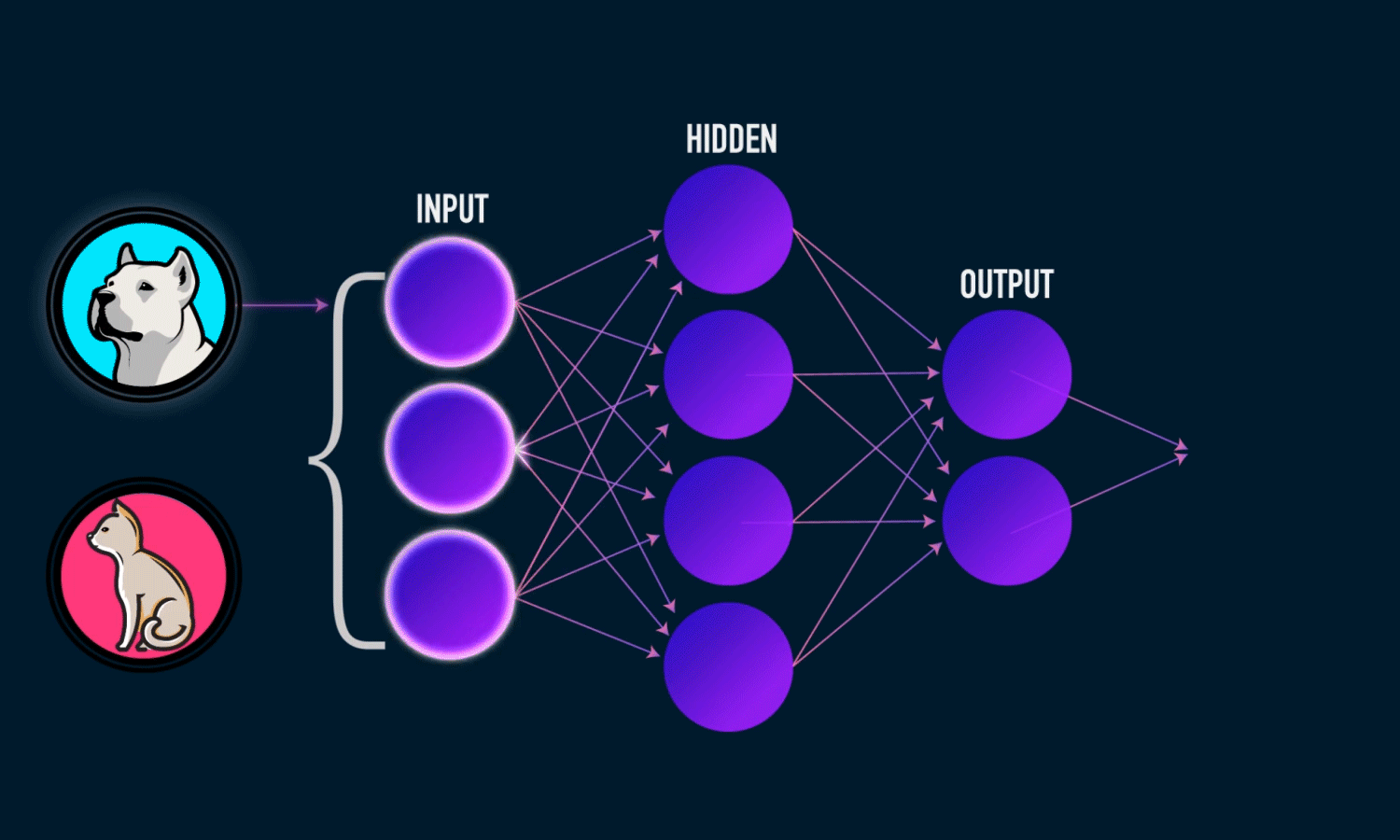 Data:
Structured relational data
Distribution:
Dataset is too big for one device
Model is too big for one device
both
https://cdn-images-1.medium.com/max/1600/1*bhFifratH9DjKqMBTeQG5A.gif
Material
Papers:
LeCun, Yann, Yoshua Bengio, and Geoffrey Hinton. "Deep learning." nature 521.7553 (2015): 436-444.  https://www.nature.com/articles/nature14539.pdf 
Blog Posts:
http://neuralnetworksanddeeplearning.com/chap1.html 
https://towardsdatascience.com/lets-code-a-neural-network-in-plain-numpy-ae7e74410795 
Implementations:
https://pytorch.org 
https://tensorflow.org
Convolutional Neural Networks
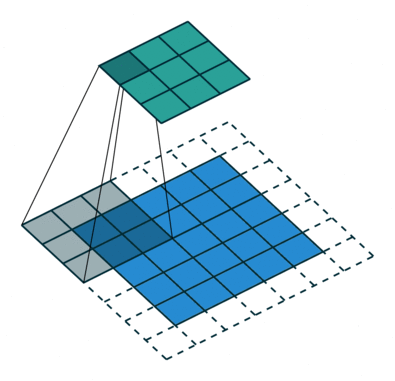 Data:
(Often) Image Data
Distribution:
Dataset is too big for one device
Model is too big for one device
both
https://www.jeremyjordan.me/content/images/2018/04/padding_strides.gif
Material
Papers:
Krizhevsky, Alex. "One weird trick for parallelizing convolutional neural networks." arXiv preprint arXiv:1404.5997 (2014). https://arxiv.org/abs/1404.5997 
Blog Posts:
https://towardsdatascience.com/a-comprehensive-guide-to-convolutional-neural-networks-the-eli5-way-3bd2b1164a53 
Implementations:
https://pytorch.org/hub/pytorch_vision_alexnet/
Recurrent Neural Networks
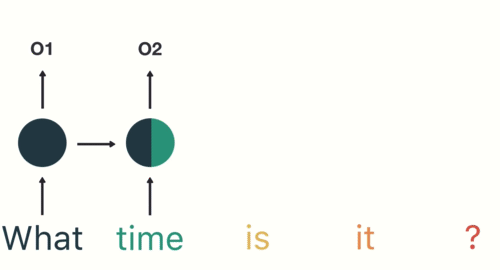 Data:
Time series
Natural language
Distribution:
Dataset is too big for one device
Model is too big for one device
both
Backpropagation is very expensive through time factor
https://cdn-images-1.medium.com/max/1600/1*d_POV7c8fzHbKuTgJzCxtA.gif
Material
Papers:
Hochreiter, Sepp, and Jürgen Schmidhuber. "Long short-term memory." Neural computation 9.8 (1997): 1735-1780.
Blog Posts:
https://towardsdatascience.com/recurrent-neural-networks-d4642c9bc7ce 
https://medium.com/mlreview/understanding-lstm-and-its-diagrams-37e2f46f1714 
Implementations:
https://pytorch.org/docs/stable/nn.html#rnn
Graph Convolutional Networks
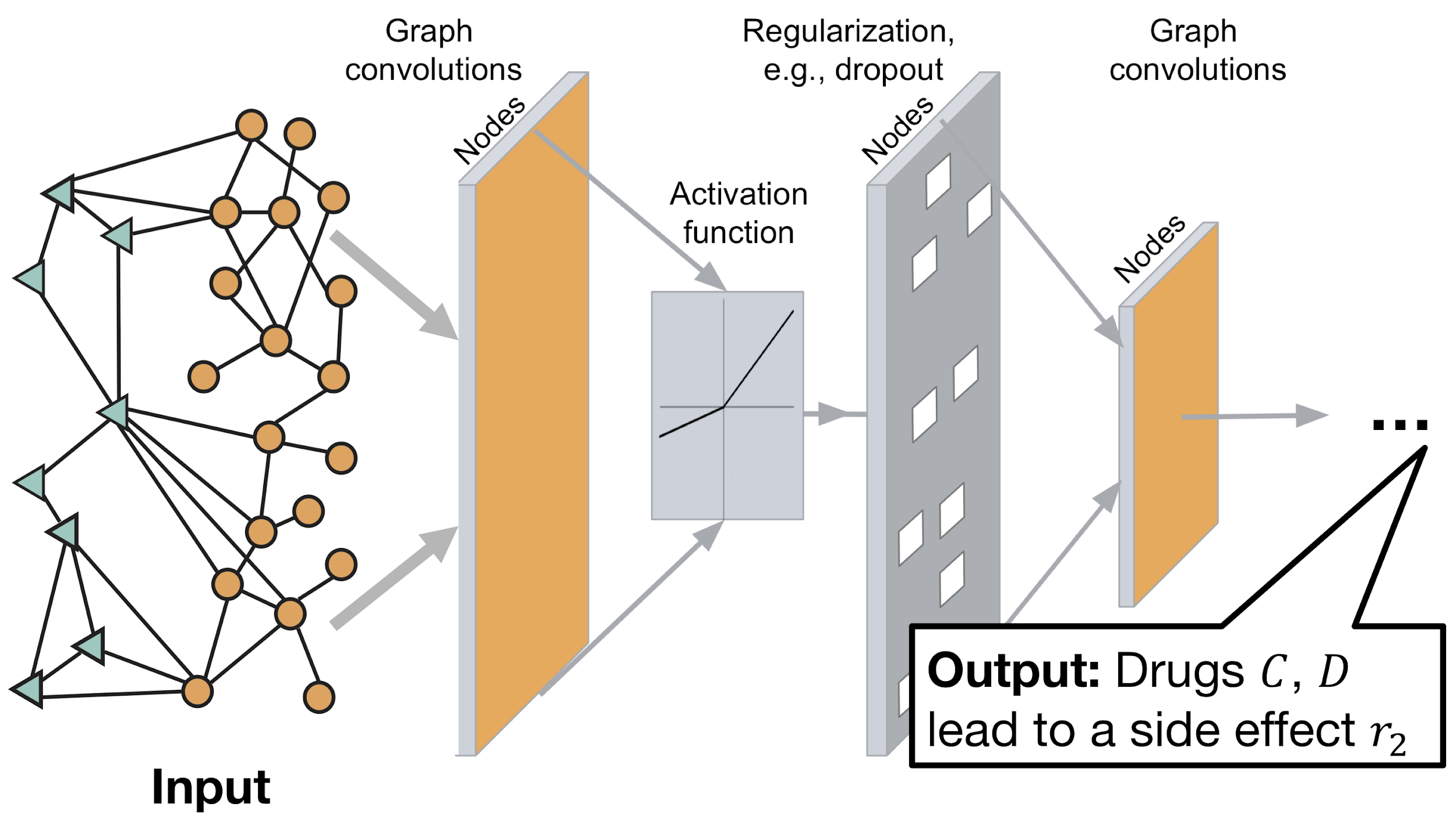 Data:
Graphs
Molecules
Social Networks
(Text)
Distribution:
Graph is too big for one device
Model is too big for one device
both
http://snap.stanford.edu/decagon/decagon-overview.png
Material
Papers:
Kipf, Thomas N., and Max Welling. "Semi-supervised classification with graph convolutional networks." arXiv preprint arXiv:1609.02907 (2016). http://arxiv.org/abs/1609.02907 
Blog Posts:
https://towardsdatascience.com/how-to-do-deep-learning-on-graphs-with-graph-convolutional-networks-7d2250723780 
https://tkipf.github.io/graph-convolutional-networks/  
Implementations:
https://github.com/tkipf/gcn 
https://github.com/tkipf/gcn/issues/4